What Has The LORD Spoken?
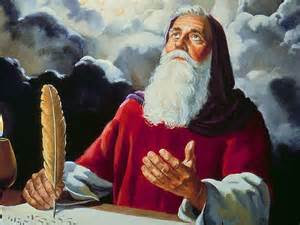 Do You Really Want to Know ?  Jer. 23:35
Case of the False ShepherdsJeremiah 23
1-8, These were shepherds who destroyed. Prophesy: N.T. shepherds would follow the Branch, King Jesus.
9, Jeremiah wanted to know “what the Lord has said’
10-22, Might does not make right…  teach vanity from their own heart… didn’t “mark” My Word (v.18)
23-32, Must speak God’s word faithfully
33-40, What has God spoken? To the false prophet, “you pervert the words of the living God”
Case of Jehoshaphat2 Chron. 18
V. 13  And Micaiah said, As Jehovah liveth, what my God saith, that will I speak. 
V. 15 – Tell the truth!   Really?   OK then….
Claims to want the truth, but then ignores it because he didn’t like the message!
Many speak of believing in God, Jesus, and the Bible, but won’t accept teachings on marriage & divorce, social drinking, immodest apparel, etc.
Case of the High Priest, Scribes, EldersMt. 26:63
“….Tell us whether thou art the Christ, the Son of God…. behold, now ye have heard the blasphemy: 66  what think ye? They answered and said, He is worthy of death.”
Already had their mind made up!  
Before Sanhedrin, Luke 22:67 – Art thou the Christ?
“If I tell you, ye will not believe: 68  and if I ask you, ye will not answer.”
The  Jews at the Feast of Dedication
John 10:24 “Tell us plainly!”… I told you, and ye believe not: the works that I do in my Father's name, these bear witness of me. 26  But ye believe not, because ye are not of my sheep. 27  My sheep hear my voice…
Jesus had been plain!  They didn’t like His answer!
Many don’t accept the plain teaching about the home, marriage, homosexuality, human “genders”, origins of the earth, etc.
When the Lord has Spoken…
Many quote scripture out of context and pervert it, “they steal my words” – Jer. 23:30; 2 Peter 3:16
With some it’s a pretense -  “by what authority”? (Mt. 21:23-27)
Others shop for a religion that suits them – “having itching ears” - 2 Tim. 4:3,4
Others stop their ears – Acts 7:58; Matt. 13:13-15
Matthew 13
seeing they do not see, and hearing they do not hear, nor do they understand.  14  Indeed, in their case the prophecy of Isaiah is fulfilled that says: "'"You will indeed hear but never understand, and you will indeed see but never perceive.“  15  For this people's heart has grown dull, and with their ears they can barely hear, and their eyes they have closed, lest they should see with their eyes and hear with their ears and understand with their heart and turn, and I would heal them.‘  ESV
When the Lord has Spoken…
Some claim they want to hear it – at a more convenient time… (Acts 24:25, 26)
But some really want to hear it – Acts 8:30!
If not, find some who will! “Lo we turn to the gentiles” – Acts 13:46
Remember with some it will take time – Acts 17:32  “Now when they heard of the resurrection of the dead, some mocked; but others said, We will hear thee concerning this yet again.”     Don’t Give Up!